Class 2 – September 15Does Anyone Govern the Internet? A look at internet subject matter jurisdiction and net neutrality
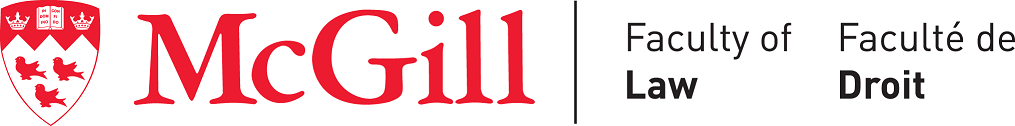 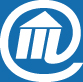 Admin Crap
http://allenmendelsohn.com/mcgill/
Presentation sign-up (42/44 so far)!
 Presentations / comments next slides
Updated course outline (v3!)
8 new students – welcome! Please come talk to me at the break if you need to, especially if you are one of the 2 who have not signed up for presentations
[Speaker Notes: Updated course outline  just added one case… coming up!
LEAH Ramsay new person -]
Presentations / Comments from presenters’ point of view
Langage – français sans problème pour présentation et / ou commentaire
I will email you the day before with timing
Send slides to me right up to time of presentation (preferably before class), I’ll have them on my computer
PPT(X), link to Google Slides, PDF. NOT Keynote! If you really want Keynote bring your Mac up
Recall: comments due Monday 3 PM 7 days later, submitted via MyCourses (“Case / Material Comment” in Assignments)
Class 2
[Speaker Notes: QUESTIONS?????]
Presentations / Comments from class’ point of view
 Just as responsible for the material as if I taught it

I will share presenters’ slides on allenmendelsohn.com/mcgill 

 After presentations I “sum up” and add if necessary
Class 2
[Speaker Notes: QUESTIONS?????]
Other announcements
None today
You can send them in!
Class 2
In the news!
Class 2
Whoa!!
Canada (Privacy Commissioner) v. Facebook, Inc.

2024-09-09
2024 FCA 140

 Added to course outline, we’ll discuss it in the privacy section
Class 2
So Let’s THINK ABOUT something…
Class 2
Recall:
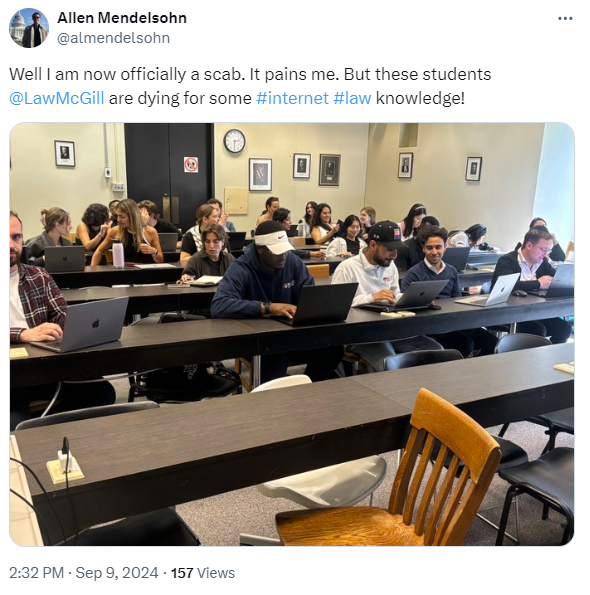 Class 2
CLASS EXERCISE
Prof. Mendelsohn is an a**hole. I asked him nicely to remove that Tweet, and he refused. I need to go after both him and X to get that Tweet taken down. But there seem to be a buttload of legal issues here, like _____________________
Class 2
TURN TO YOUR NEIGHBOURS AND DISCUSS FOR A FEW MINUTES…think about all the parties involved
Class 2
What have you got?
Class 2
Legal Issues – what I’ve got
Government regulation?
Twitter in USA
@almendelsohn – who is that?
Your “privacy”  
Your right to your image or name
My copyright
Is this criminal?
McGill liability?
Twitter Terms / PP?
Is Twitter even responsible?
I want the internet to “forget” I ever took Prof. AM’s course, now it won’t; he’ll stain me forever
Class 2
WHO OR WHAT HAS JURISDICTION OVER THE INTERNET? DOES ANYBODY?or…
Class 2
is there some government or independent body I can complain to so that PROF. mendelsohn will remove that tweet???
Class 2
Introductory Notes
Looking at Canada here (and USA & Euro, but distinctly)
“Extraterritoriality” next week  subject matter jurisdiction vs. territorial jurisdiction
Broadcasting Act in course materials (ss. 1-9)  old vs. new
Class 2
Canada - CRTC
Class 2
[Speaker Notes: CLICK banner to go to site
Show Internet list]
Meet Vicky Eatrides, CRTC Chair
Became Chair Jan 2023
Previously Assistant Deputy Minister Innovation, Science and Economic Development Canada
MANY Government jobs since mid-2000s
“Vicky held several leadership roles at the Competition Bureau over a twelve-year period, including Senior Deputy Commissioner in charge of enforcing criminal and civil provisions of the Competition Act.” (CRTC website)
Started as regulatory lawyer @ Stikeman Elliott
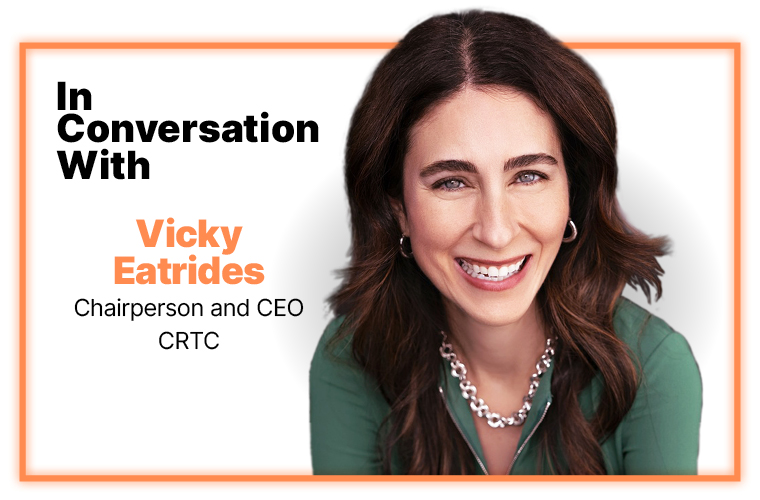 Class 2
[Speaker Notes: - Replaced Ian Scott who had held various executive positions in the communications industry, including at Telesat Canada, Telus and Call-Net Enterprises
- 5 year term]
What does the CRTC do?
“[The CRTC] is an administrative tribunal that that operates at arm’s length from the federal government… regulates and supervises broadcasting and telecommunications in the public interest.”

Broadcasting Act   CanCon esp.
Telecommunications Act
(+ others - Radiocommunications Act, CASL)
Class 2
[Speaker Notes: Broadcasting Act – All that CanCon crap]
What does the CRTC give us?
Public Notices / Notices of Consultations
Information bulletins / circulars
Regulatory Policies
Orders
Decisions

 All theoretically independent and not political
Class 2
[Speaker Notes:  Increasing level of authority]
Still kinda political? - Ministers
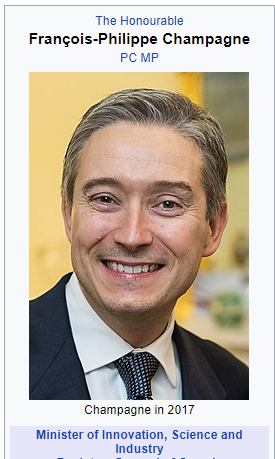 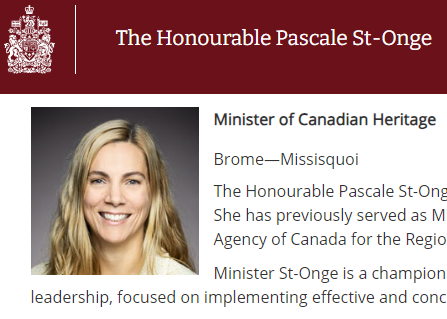 Telecommunications Act
Broadcasting Act
Class 2
[Speaker Notes: Canadian Heritage for Broadcasting Act  Pascale St Onge named as part of last cabinet shuffle
Innovation, Science and Economic Development Canada (old Minister of Industry) for Telecommunications Act e.g. wireless services eg just announced wireless service on all Toronto subways]
Still kinda political?
Telecommunications Act
47. The Commission shall exercise its powers and perform its duties under this Act and any special Act
(…)
(b) in accordance with any orders made by the Governor in Council under section 8 or any standards prescribed by the Minister [ed. – Innovation Science Economic Development] under section 15.
Class 2
[Speaker Notes: Minister – Industry now Innovation, Science and Economic Development  (Francois Philippe Champagne)]
Still kinda political? Minister Champagne’s mandate (Dec 16, 2021)
I ask that you achieve results for Canadians by delivering the following commitments:

Establish a digital policy task force to integrate efforts across government and position Canada as a leader in the digital economy and in shaping global governance of emerging technologies.
Introduce legislation to advance the Digital Charter, strengthen privacy protections for consumers and provide a clear set of rules that ensure fair competition in the online marketplace (Bill C-27, the Digital Charter Implementation Act, 2022, June 2022)
Class 2
[Speaker Notes: Prime Minister’s Appointment letter to Minister Champagne]
Oh yeah, it’s all politics baby
Rodriguez [ed. – Heritage before St. Onge] and Champagne’s Feb 2023 letter to Vicky Eatrides :
“we would like to take this opportunity to highlight a number of the issues that will be important in fulfilling your mandate..”
“the Government of Canada has remained committed to an independent public authority … we believe that we can work together on shared objectives” (…)
Class 2
[Speaker Notes: Rodriguez]
Oh yeah, it’s all politics baby
Rodriguez [ed. – Heritage before St. Onge] and Champagne’s Feb 2023 letter to Vicky Eatrides:
“Government of Canada has an ambitious legislative and policy agenda to advance the cultural, social, and economic interests of Canada and of Canadians in the digital economy…
Your leadership, and that of the CRTC more broadly, will be critical to ensuring that new legislation is implemented effectively”
Class 2
[Speaker Notes: Canadian Heritage Minister Pablo Rodriguez, Heritage before]
Telecommunications Act
Section 2
 telecommunications means the emission, transmission or reception of intelligence by any wire, cable, radio, optical or other electromagnetic system, or by any similar technical system; 
intelligence means signs, signals, writing, images, sounds or intelligence of any nature

Section 4
…does not apply in respect of broadcasting by a broadcasting undertaking…
 So the Broadcasting Act applies to those circumstances

Section 4.1 (new!)
…does not apply in respect of the making available of news content on or by a digital news intermediary in respect of which the Online News Act applies
Class 2
[Speaker Notes: Note 1993, not written for the internet, BUT used that way]
Telecommunications Act s. 7
Canadian Telecommunications Policy
It is hereby affirmed that telecommunications performs an essential role in the maintenance of Canada’s identity and sovereignty and that the Canadian telecommunications policy has as its objectives
(a) to facilitate the orderly development throughout Canada of a telecommunications system that serves to safeguard, enrich and strengthen the social and economic fabric of Canada and its regions;
(b) to render reliable and affordable telecommunications services of high quality accessible to Canadians in both urban and rural areas in all regions of Canada;
(c) to enhance the efficiency and competitiveness, at the national and international levels, of Canadian telecommunications;
(d) to promote the ownership and control of Canadian carriers by Canadians;
(e) to promote the use of Canadian transmission facilities for telecommunications within Canada and between Canada and points outside Canada;
(f) to foster increased reliance on market forces for the provision of telecommunications services and to ensure that regulation, where required, is efficient and effective;
(g) to stimulate research and development in Canada in the field of telecommunications and to encourage innovation in the provision of telecommunications services;
(h) to respond to the economic and social requirements of users of telecommunications services; and
(i) to contribute to the protection of the privacy of persons.
Class 2
[Speaker Notes: Note 1993, not written for the internet, BUT used that way]
Does the broadcasting act cover the internet? Well it’s complicated. Didn't useD to be.Made teaching this topic easier! FML.
Class 2
Public Notice CRTC 1999-197
“Therefore, pursuant to subsection 9(4) of the [Broadcasting] Act, the Commission exempts persons who carry on, in whole or in part in Canada, broadcasting undertakings of the class consisting of new media broadcasting undertakings, from any or all of the requirements of Part II of the Act or of a regulation thereunder. New media broadcasting undertakings provide broadcasting services delivered and accessed over the Internet, in accordance with the interpretation of "broadcasting" set out in…”

 The “New Media Exemption”
Class 2
[Speaker Notes: Act – Broadcasting Act
“new media broadcasting undertakings”  online video]
CRTC 1999-197 (cont.)
“The Commission wishes to clarify that, for the purpose of the Act, a single corporate entity (or other person) may carry on more than one distinct broadcasting undertaking. It considers that the new media activities of a company (or any person) involve a separate undertaking from any other type of broadcasting undertaking that the company or person is licensed to operate”
Class 2
[Speaker Notes: So Bell, Videotron, Rogers, etc. who do many of the things (ISP+)]
Reference re Broadcasting Act
2012 SCC 4
F:
None really, it’s a reference! CRTC asked Fed CA to make a determination
BUT parties – Artists / producers (App.) v. ISPs (Resp.), because had vested interest in case
Issue:
Whether Internet Service Providers are “broadcasting undertakings” when they provide end‑users with access to “broadcasting” through Internet
Class 2
Reference re Broadcasting Act
Held:
Heck no (same as at Fed CA)
Ratio:
“the terms “broadcasting” and “broadcasting undertaking”, interpreted in the context of the language and purposes of the Broadcasting Act , are not meant to capture entities which merely provide the mode of transmission”
Class 2
Reference re Broadcasting Act
“The Act makes it clear that ‘broadcasting undertakings’ are assumed to have some measure of control over programming”
Policies of Act – “freedom of expression and journalistic, creative and programming independence enjoyed by broadcasting undertakings”

“An ISP does not engage with these policy objectives when it is merely providing the mode of transmission”
Class 2
Reference re Broadcasting Act
Takeaway:
ISPs (when acting as such, i.e. just access) are not “Broadcasting Undertakings” 
Not subject to Broadcasting Act 
CRTC won’t regulate them in that context

Note  ISPs will be more involved in the future, see e.g. GoldTV in coming class
Class 2
CRTC Internet - Our Role
What we do
We regulate the wholesale rates charged by large telephone and cable companies to competitors who access their networks in order to offer their services. We don’t generally regulate the rates charged by Internet service providers to their retail customers.

Retail Internet rates, quality of service and business practices
In general, we don’t intervene in rates, quality of service issues, or business practices of Internet service providers as they relate to retail customers.

However, we want to ensure that all Internet data is treated fairly and that no content or content creator is given an advantage or is disadvantaged by differential pricing practices…. [ed. – foreshadowing class part 2!]
Class 2
CRTC Internet - Our Role
Wholesale Internet rates and quality of service
Smaller Internet service providers must use part of a large telephone or cable company’s network to offer Internet and other services to their retail customers. We promote competition in the Internet market by requiring telephone and cable companies to provide access to parts of their networks. This promotes competition, increases choice and ensures greater affordability of Internet services for Canadians.

To ensure competitors can continue meeting the needs of Canadians, the CRTC requires large telephone companies to provide access to their fibre networks. This enables competitor to offer higher-speed Internet services to Canadians. At the same time, the CRTC encourages continued investments to connect more Canadians to higher-speed networks.
Class 2
Traditional CRTC Conclusion
The CRTC may regulate access to the internet, but not the content of the internet. 
 See e.g. 2nd part of this class (net neutrality)…

(BUT BUT BUT… this is changing. Or has changed already! Stand by!)
Class 2
Traditional CRTC Conclusion in effect:Telecom Regulatory Policy CRTC 2019-269
“The Internet Code”
“a mandatory code of conduct for providers (i.e. Internet service providers [ISPs]) of retail fixed Internet access services (Internet Services)”

The Internet Code will:
make it easier for individual customers to obtain and understand the information in their Internet service contracts;
establish consumer-friendly business practices for the Internet service industry where necessary;
contribute to a dynamic Internet service market; and
further the policy objectives out in paragraphs 7(a), (b), (f), and (h) of the Telecommunications Act.
Class 2
[Speaker Notes: Note bold  There was a wireless code in 2017
7(a) etc  economic ones generally]
Traditional CRTC Conclusion in effect:Telecom Regulatory Policy CRTC 2019-269
The Internet Code

Among other things, the Code covers:
Easy to understand contracts
Clearer information about prices
Bill shock protection
Greater flexibility

https://bit.ly/3CwGcv0
Class 2
“Traditional”  CRTC Present
“The CRTC will be taking on new responsibilities under two internet-regulation bills introduced by the Liberals and focused on regulating digital platforms like Facebook, Google and Netflix. Heritage Minister Pablo Rodriguez has said he wants to see the CRTC “modernized” to meet these new responsibilities.”
(National Post, Sept 1, 2022)
Class 2
(Old) parting thought for this section
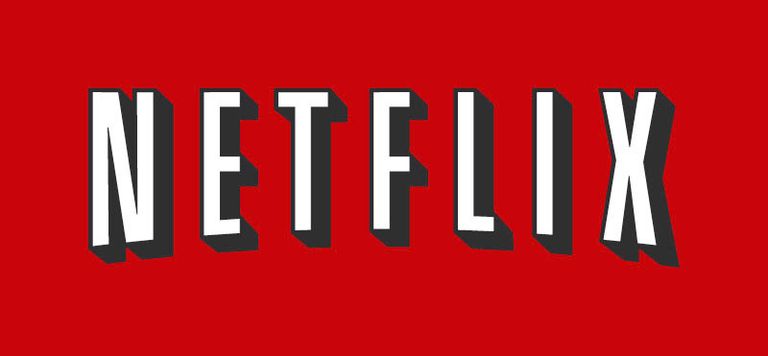 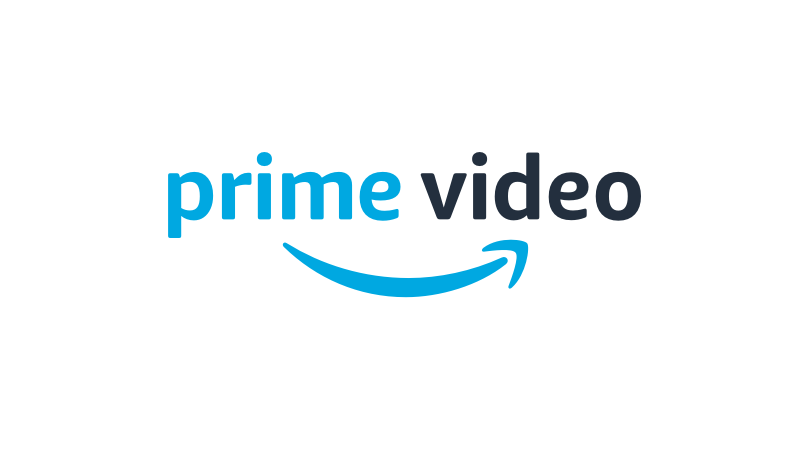 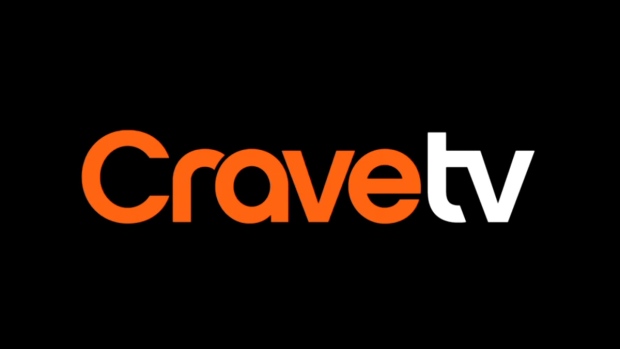 Class 2
[Speaker Notes: Foreshadowing!]
Big 3 bills: CRTC Future… and Present!
Online Streaming Act – Bill C-11, but now law!
Online News Act – Bill C-18, but now law!
Digital Charter Implementation Act – Bill C-27, lots of privacy things and AI, we’ll get back to this several weeks from now though it’s probably dead anyway this government is toast (p.s. I am a Liberal but we suck right now…)
Class 2
CRTC Present – Bill C-11
An Act to amend the Broadcasting Act and to make related and consequential amendments to other Acts

aka the Online Streaming Act

Introduced February 2022
Received royal assent on April 27, 2023
Very controversial at the time!
Class 2
[Speaker Notes: AMENDS the Broadcasting Act dammit]
Online Streaming Act
Old Broadcasting Act
New Broadcasting Act
s.2
broadcasting means any transmission of programs, whether or not encrypted, by radio waves or other means of telecommunication for reception by the public by means of broadcasting receiving apparatus, but does not include any such transmission of programs that is made solely for performance or display in a public place
s.2
broadcasting means any transmission of programs — regardless of whether the transmission is scheduled or on demand or whether the programs are encrypted or not — by radio waves or other means of telecommunication for reception by the public by means of broadcasting receiving apparatus, but does not include…
Class 2
[Speaker Notes: PROGRAM - means sounds or visual images, or a combination of sounds and visual images]
Online Streaming Act
Old Broadcasting Act
New Broadcasting Act
s.2
broadcasting undertaking includes a distribution undertaking, a programming undertaking and a network
s.2
broadcasting undertaking includes a distribution undertaking, an online undertaking, a programming undertaking and a network
Class 2
Online Streaming Act
online undertaking means an undertaking for the transmission or retransmission of programs over the Internet for reception by the public by means of broadcasting receiving apparatus

 So the OSA makes the Broadcasting Act apply to these OUs (sort of…)
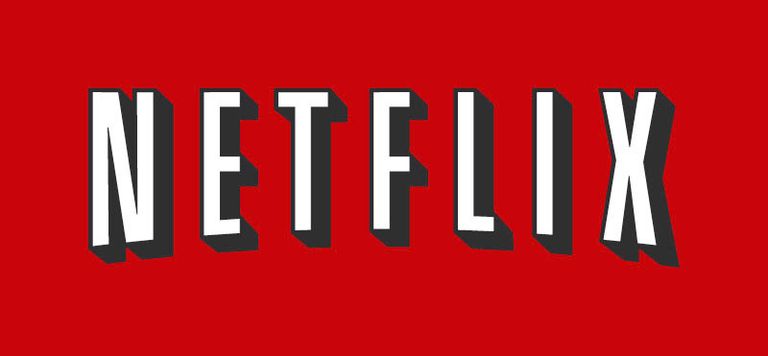 Class 2
Online Streaming Act
distribution undertaking means an undertaking for the reception of broadcasting and its retransmission by radio waves or other means of telecommunication to more than one permanent or temporary residence or dwelling unit or to another such undertaking, but does not include such an undertaking that is an online undertaking 
Commonly called “Broadcasting Distribution Undertakings” or BDUs
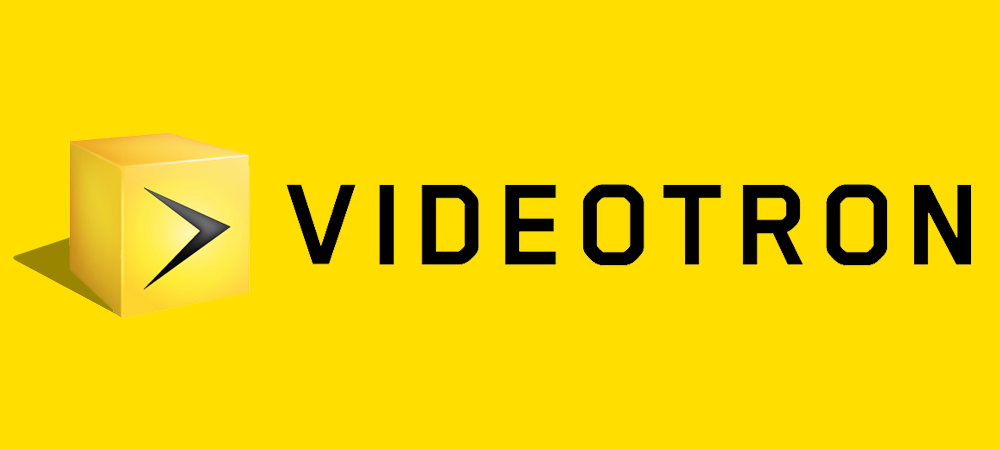 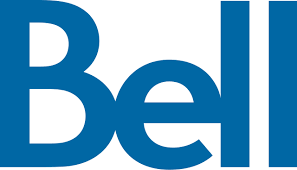 Class 2
[Speaker Notes: Essentially Cable Companies]
Online Streaming Act
programming undertaking means an undertaking for the transmission of programs, either directly by radio waves or other means of telecommunication or indirectly through a distribution undertaking, for reception by the public by means of broadcasting receiving apparatus, but does not include such an undertaking that is an online undertaking
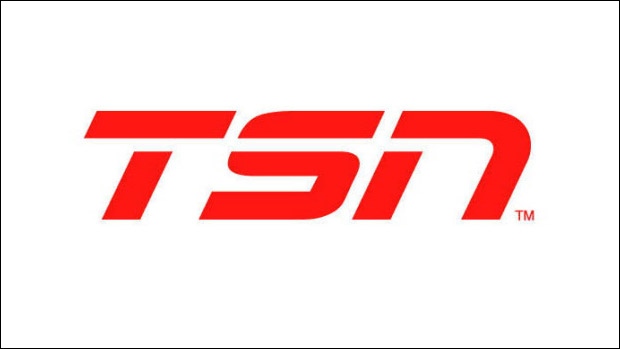 Class 2
[Speaker Notes: Why TSN? Who owns TSN?]
Online Streaming Act
New changes in Broadcasting Act

3 (f) each Canadian broadcasting undertaking shall employ and make maximum use, and in no case less than predominant use, of Canadian creative and other human resources in the creation;

Why am I showing you this?...
Class 2
[Speaker Notes: OUs – online undertaking]
Online Streaming Act
New SPECIFIC stuff in Broadcasting Act for OUs re CanCon
3(1) (f.‍1) each foreign online undertaking shall make the greatest practicable use of Canadian creative and other human resources, and shall contribute in an equitable manner to strongly support the creation, production and presentation of Canadian programming, taking into account the linguistic duality of the market they serve;
(q)(i) online undertakings that provide the programming services of other broadcasting undertakings should ensure the discoverability of Canadian programming services and original Canadian programs
(r) clearly promote and recommend Canadian programming, in both official languages
Class 2
[Speaker Notes: OUs – online undertaking]
Online Streaming Act
New stuff in Broadcasting Act, generally
3 (i)  (“the programming provided by the Canadian broadcasting system should…”) linguistic duality, local stuff, indigenous, community, news, “differing views”
3(l) CBC
3(o) “programming that reflects the Indigenous cultures of Canada and programming that is in Indigenous languages should be provided…”
3(p) “programming that is accessible without barriers to persons with disabilities …”
Class 2
[Speaker Notes: OUs – online undertaking]
Online Streaming Act
Social media users? – Controversy?
Non-application — programs on social media service
4.‍1 (1) This Act does not apply in respect of a program that is uploaded to an online undertaking that provides a social media service by a user of the service for transmission over the Internet and reception by other users of the service.
BUT
4.‍2 (1) For the purposes of paragraph 4.‍1(2)‍(b), the Commission may make regulations prescribing programs in respect of which this Act applies…
Class 2
Broadcasting Regulatory Policy CRTC 2023-331 and Broadcasting Order CRTC 2023-332
(September 2023)
“In this regulatory policy, the Commission sets out conditions of service relating to information gathering, undue preference and undue disadvantage, making content available over the Internet and filing financial information, to be imposed on online undertakings.
The conditions of service relating to undue preference and undue disadvantage, making content available over the Internet and filing financial information will apply to online undertakings that either alone, or as part of a broadcasting ownership group, have $10 million or more in annual broadcasting revenues in Canada.
For the sake of clarity, users that upload content on social media platforms are not subject to the Broadcasting Act and therefore will not need to comply with these conditions of service.”
Class 2
[Speaker Notes: CRTC does not seem independent!
Not on class syllabus for a reason. Just know a few key points. 365 paragraphs with Appendices! Details are too much for now.. If this was a 6 credit course…]
Broadcasting Regulatory Policy CRTC 2023-331 and Broadcasting Order CRTC 2023-332
“Further, the Commission has repealed the Exemption order for digital media broadcasting undertakings (known as the DMEO) [ed. – the “new Media Exemption”’s new name], set out in the appendix to Broadcasting Order 2012-409…”
Class 2
What’s up with this sh*t?
Class 2
The Online News Act
Marissa Simoes & Nick Karamitros
Class 2
Ok enough of this crtc crapback to “jurisdiction”
Class 2
Federal matter dammit!
Association canadienne des télécommunications sans fil c. Procureure générale du Québec, 2018 QCCS 3159 
F: Quebec wants to have ISPs block internet gambling sites (stuffed in the 2015 budget bill!)
Issue: Can they?
Held: F **k no, that’s a federal matter, both for Telecom and Criminal law reasons, provision declared ultra vires
Class 2
Even at the CA!
Procureur général du Québec c. Association canadienne des télécommunications sans fil, 2021 QCCA 730

« Cette disposition provinciale a au contraire pour objet, et pour effet, de réglementer, contrôler et empiéter de façon importante sur la gestion par les FSI [ed. – Fournisseurs de Service Internet;  i.e. ISP], entreprises fédérales, de leurs modes et systèmes d’émission, de réception et de transmission de signaux Internet, soit un domaine de compétence exclusive du Parlement »

(appel rejeté)
Class 2
BUT BUT BUT DON’T FORGET…
« Il est possible en effet que la compétence exclusive du fédéral sur les télécommunications ne puisse faire échec à une loi provinciale validement adoptée qui réglementerait certaines opérations ou conduites ayant cours sur Internet, par exemple en vertu de la compétence des législatures sur la propriété et les droits civils. On peut ainsi penser à certains aspects de la teneur de contrats conclus en ligne, ou encore à la diffamation. » (para. 122)
Class 2
[Speaker Notes: “Internet regulation” such as it is, can be provincial… Defamation  we will see that at some point!]
General regulation of the internet
See the Tariff-22 case next week (cited in Reference re Broadcasting Act), GOLDTV case too
See every other case and law we’ll discuss this semester

How much do we regulate the internet?
How much should we?
Class 2
U.S. Approach (intro)
Federal Communications Commission (FCC)

Communications Act 1934  “information services” exempted from regulation (foreshadowing for net neutrality!) 

Telecommunications Act 1996  updated 1934 Act to address internet issues (+more…)
Class 2
Telecommunications Act 1996
Policy objectives (s. 706)  required the FCC to help accelerate deployment of "advanced telecommunications capability” (i.e. high-speed internet) – This is why Al Gore said he “invented the internet”

Title V, "Obscenity and Violence“ aka the Communications Decency Act
Class 2
Telecommunications Act 1996 s. 706
47 U.S. Code § 1302 - Advanced telecommunications incentives
(a) In general
The Commission and each State commission with regulatory jurisdiction over telecommunications services shall encourage the deployment on a reasonable and timely basis of advanced telecommunications capability to all Americans (including, in particular, elementary and secondary schools and classrooms) by utilizing, in a manner consistent with the public interest, convenience, and necessity, price cap regulation, regulatory forbearance, measures that promote competition in the local telecommunications market, or other regulating methods that remove barriers to infrastructure investment.
(b) Inquiry (c) Demographic Information for Unserved Areas (d) Definitions:
(1) Advanced telecommunications capability
The term “advanced telecommunications capability” is defined, without regard to any transmission media or technology, as high-speed, switched, broadband telecommunications capability that enables users to originate and receive high-quality voice, data, graphics, and video telecommunications using any technology.
Class 2
Communications Decency Act
Regulate Content? (s. 223)
Can’t use the internet to send or display to minors any message “that, in context, depicts or describes, in terms patently offensive as measured by contemporary community standards, sexual or excretory activities or organs”

Reno v. American Civil Liberties Union 521 U.S. 844 (1997)
 Congress shall make no law ... abridging the freedom of speech  s. 223 (part above) struck down
Class 2
[Speaker Notes: Not child pornography
Adults would be blocked from seeing legitimate expression, this part of 223 struck down]
Communications Decency Act
s. 230 – ISP (-ish) Immunity (-ish)

No provider or user of an interactive computer service shall be treated as the publisher or speaker of any information provided by another information content provider.

 2nd (-ish)  Exceptions: criminal law, IP law, communications Privacy laws

 See you October 30 (defamation)
Class 2
[Speaker Notes: Basic principle  cannot be liable for the things people do or say on your platform]
From a News Item comment last year
Gonzalez v. Google, and Twitter, Inc. v. Taamneh, U.S. Supreme Court

“S.230 shields tech platforms from lawsuits for hosting and moderating user content. It is one of the most influential laws in tech policy, and SCOTUS is finally interpreting its scope after 25 years. Are content recommendation algorithms neutral facilitation tools or are they creators of speech?”
Class 2
END CLASS
Class 2